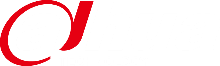 Dahua Temperature Monitoring  And Face Recognition
Background
At the end of 2019, Novel Coronavirus (COVID-19)  broke out , which is characterized by human-to-human transmission, medical staff infection and community transmission. The disease has spread around the world.
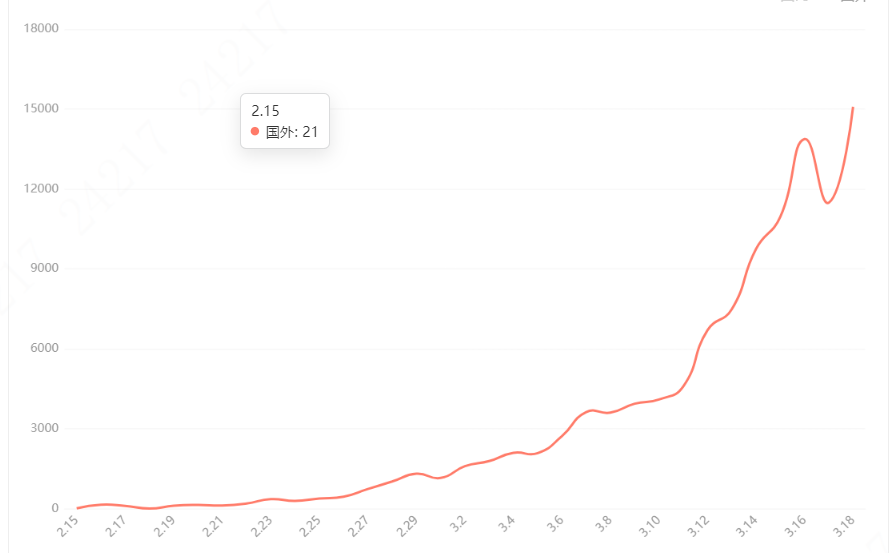 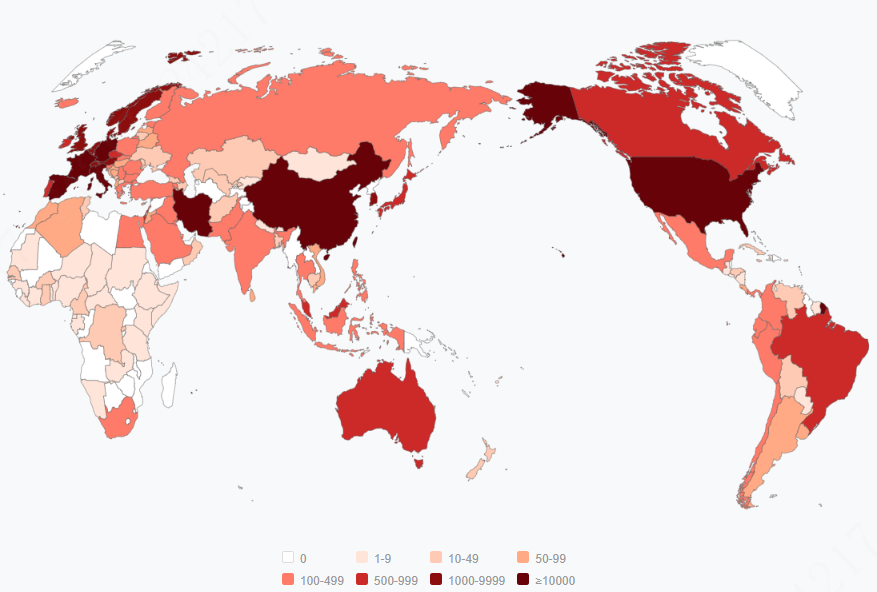 Status Analysis
Body Temperature Monitoring
Key Function
Preliminary Screening
Temperature Record
Low efficiency of thermometer and infrared detection gun
Manual temperature monitoring
 workload, high risk
Manual recording is inefficient 
Personnel information collection is difficult
Current Status
Record abnormal temperature information automatically
Collect abnormal personnel portrait automatically
Non-contact automatic temperature monitoring
Accurate, fast
Requirement
Values
High Accuracy
≤0.5℃
Turnstile
Non - contact
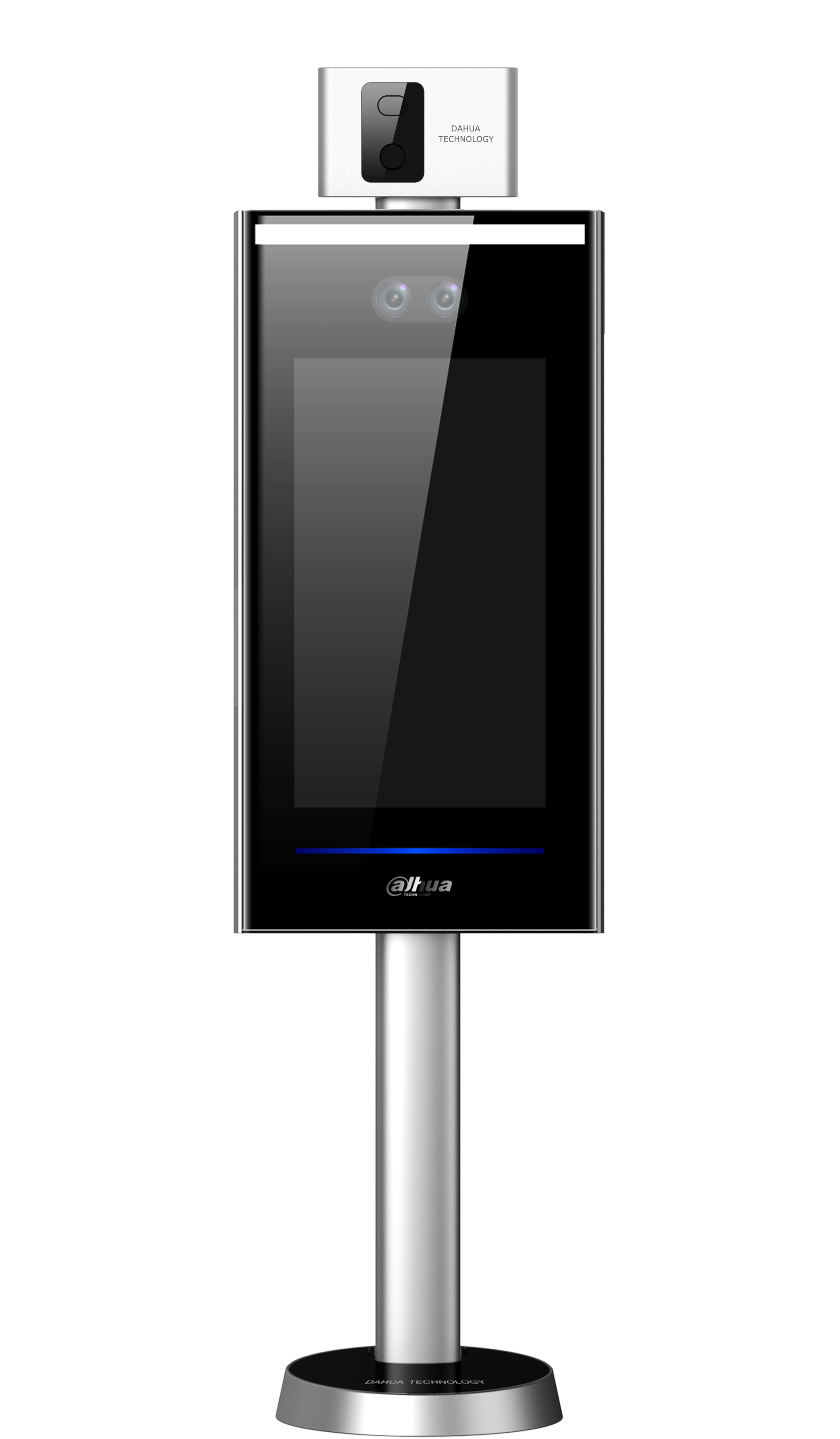 Non - contact temperature detection, quick screening
installation
Installation is simple, on the power is used, convenient to move, can be used standalone without software
New project
Renovation project
Abnormal alarm
Standalone
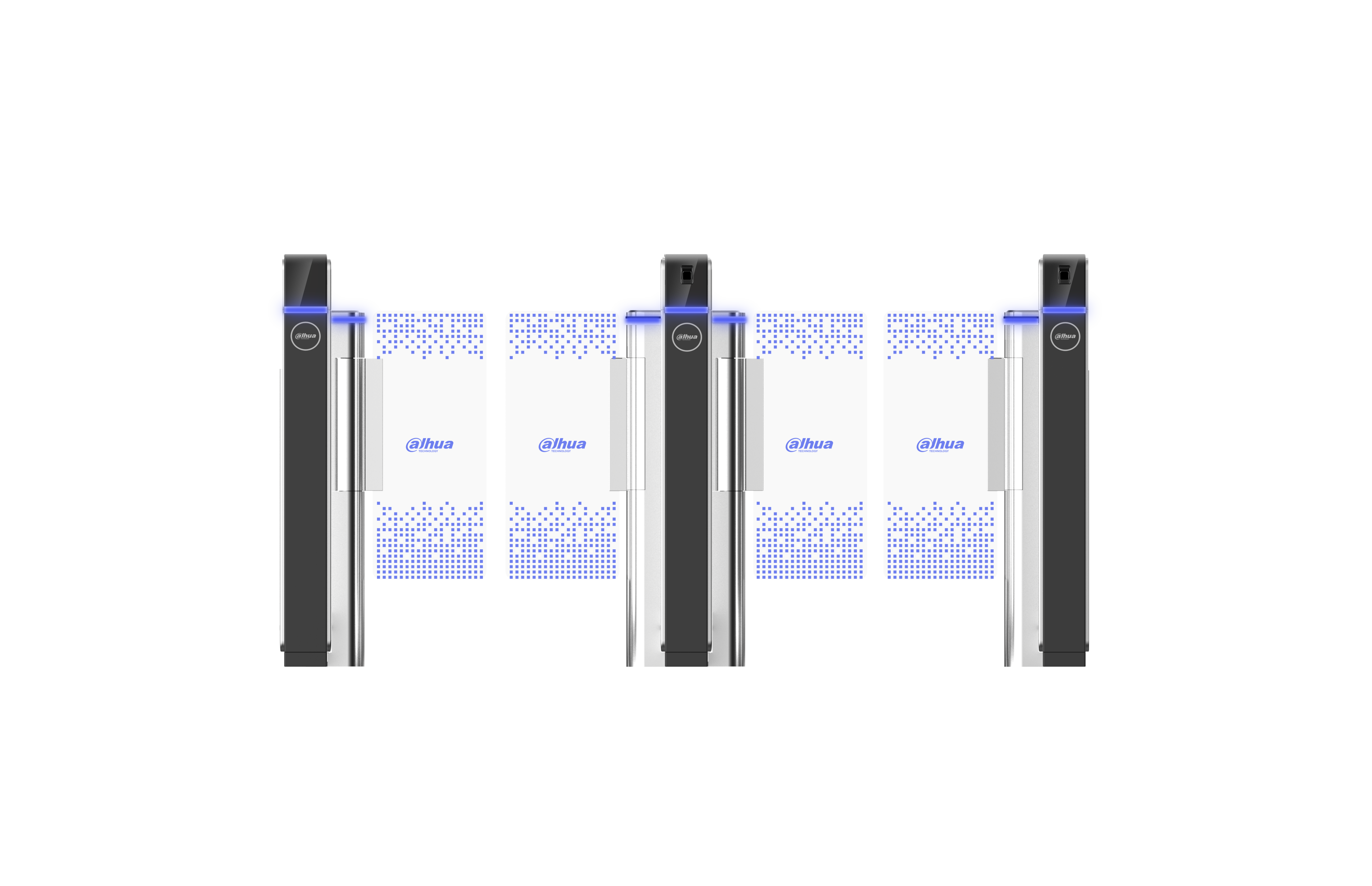 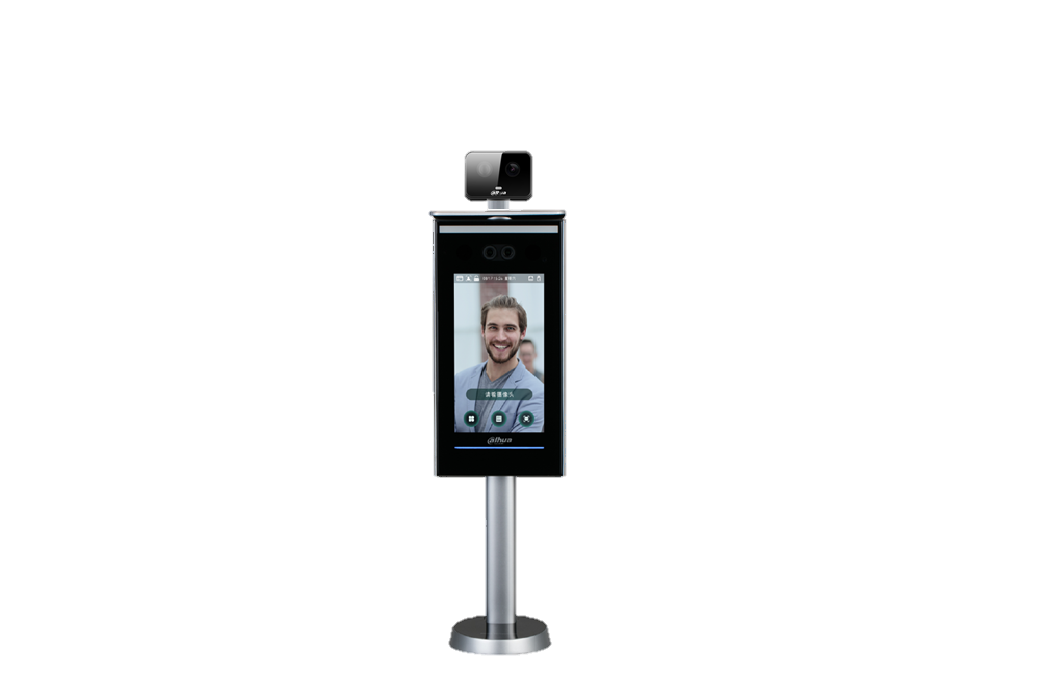 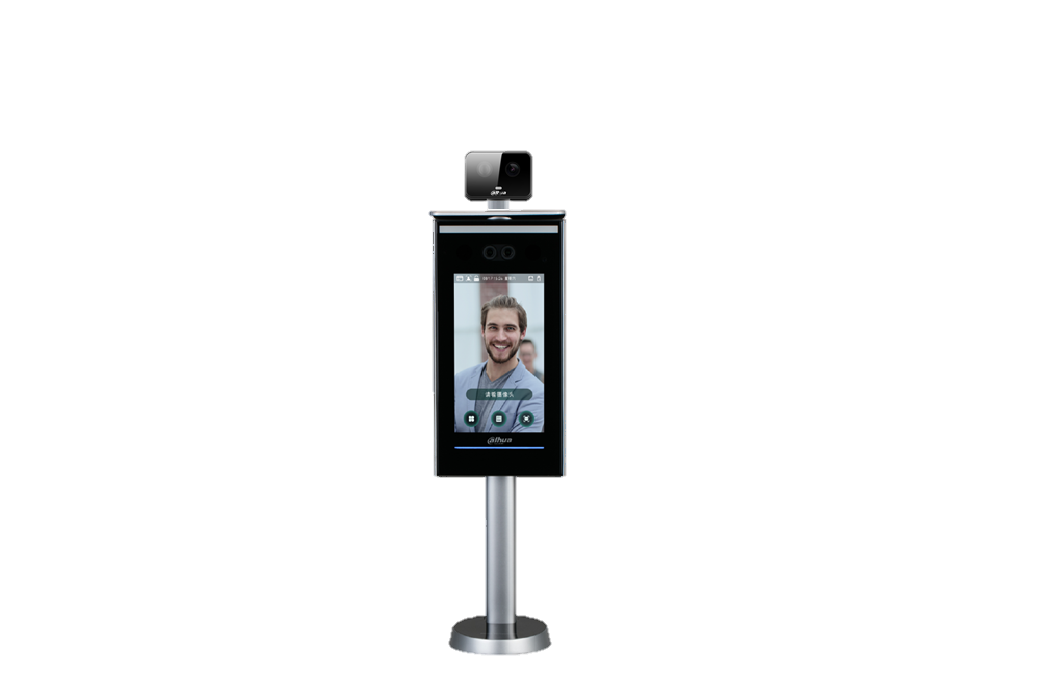 Support abnormal temperature alarm, non wearing mask alarm
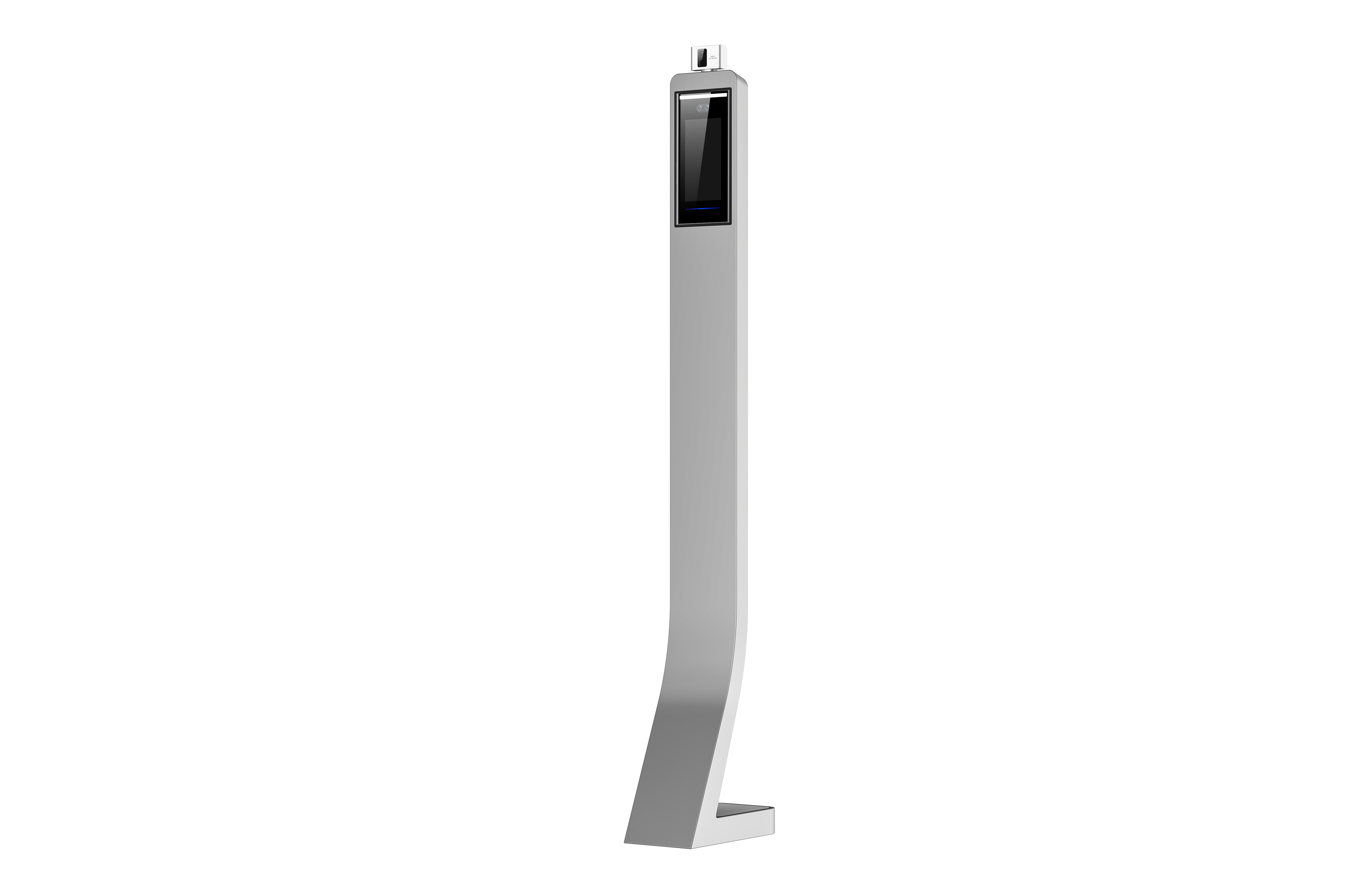 Export report
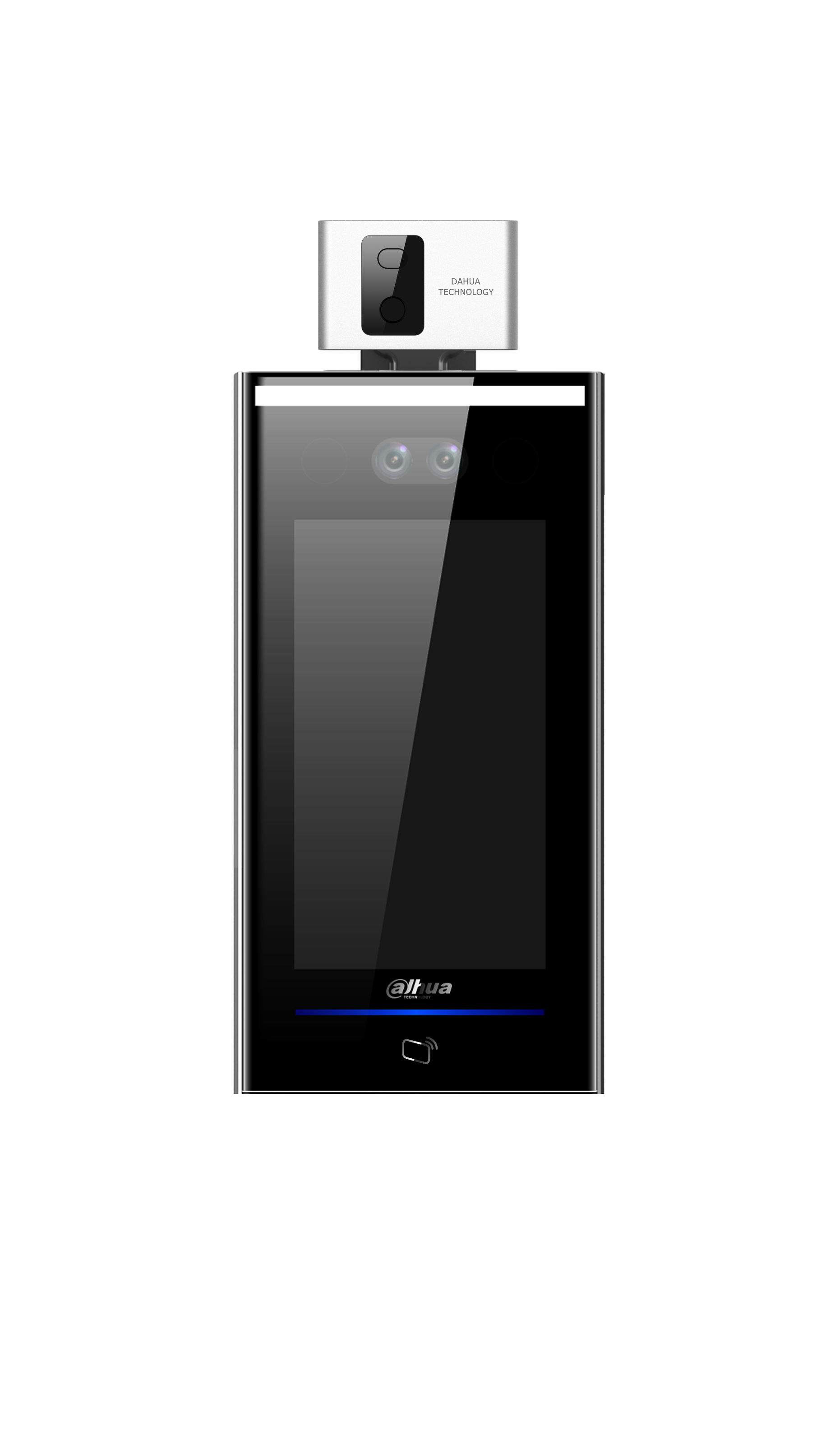 Support for query and export of abnormal temperature report
variety functions
Wall mounted
Vertical mounted
Support access control, attendance, temperature monitoring, mask detection
Solution
Entrance guide area
Temperature monitoring area
Isolation area
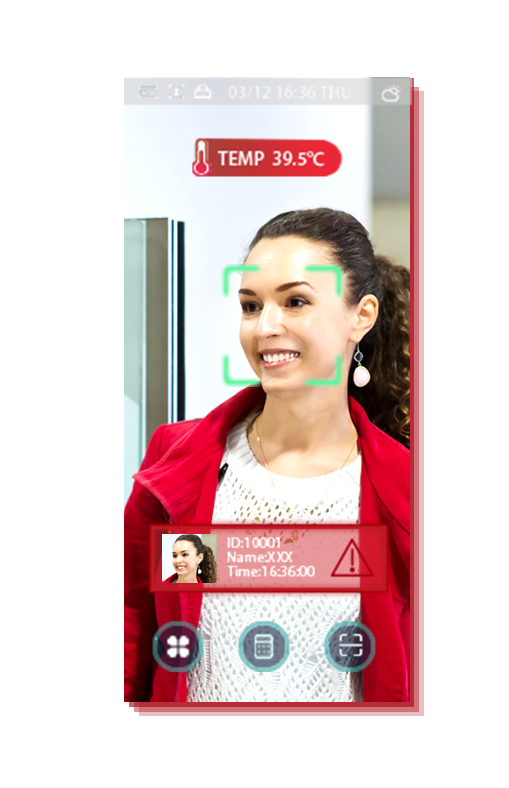 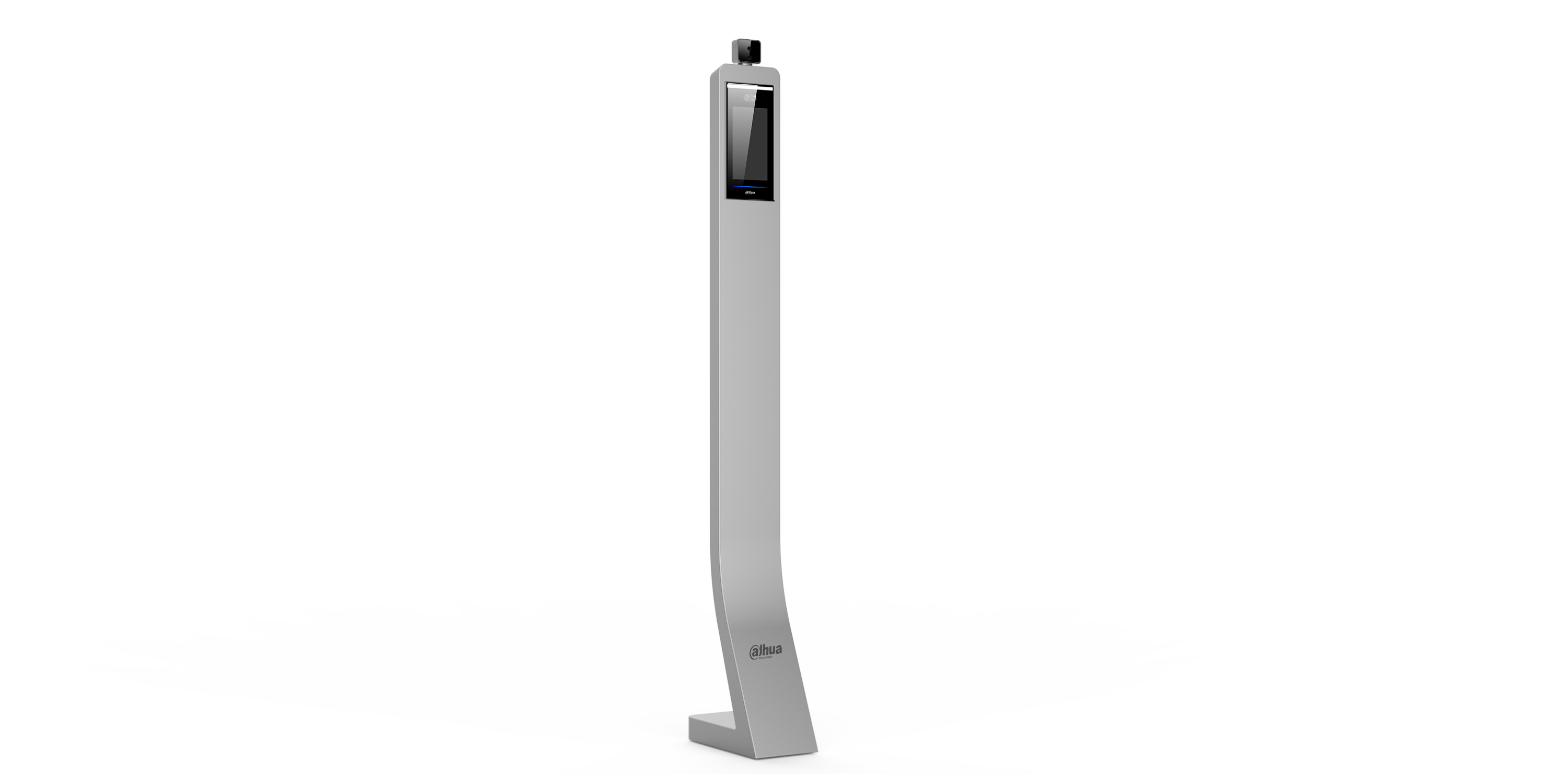 Temperature is abnormal
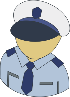 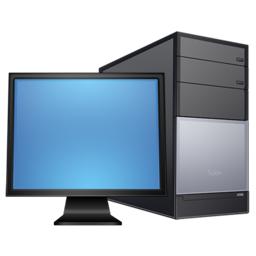 Channel
Temperature is abnormal
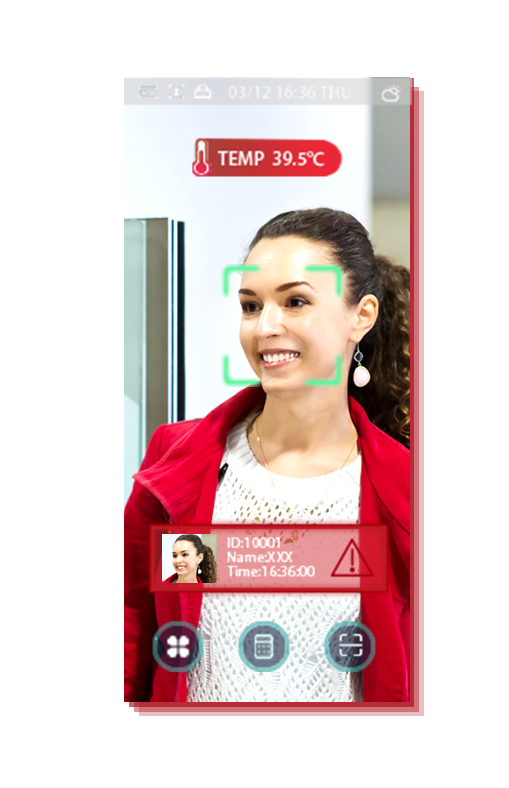 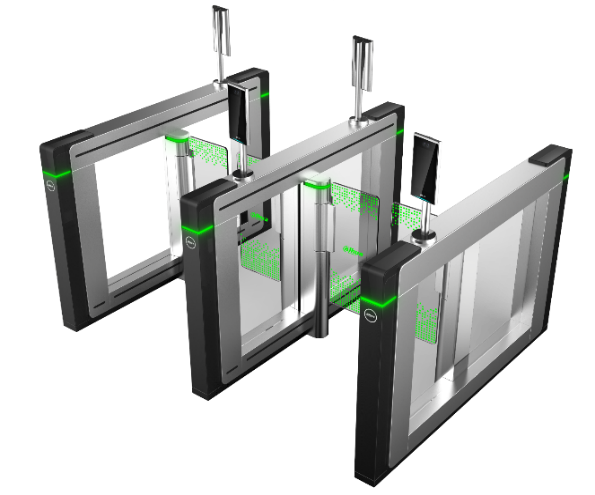 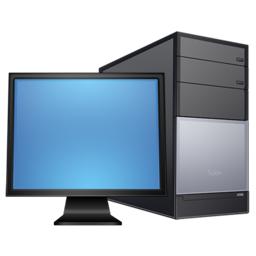 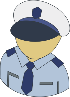 Channel
[Speaker Notes: 加黑体，道闸加视场角]
Solution
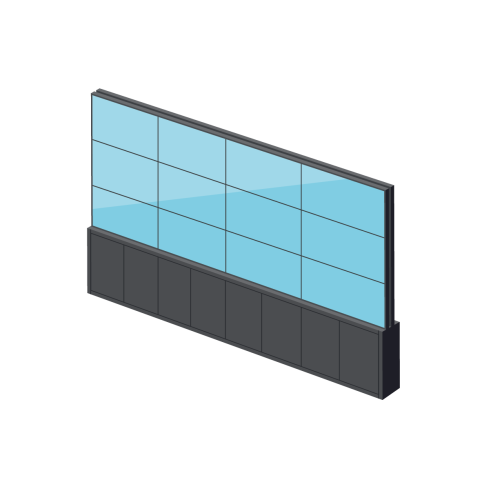 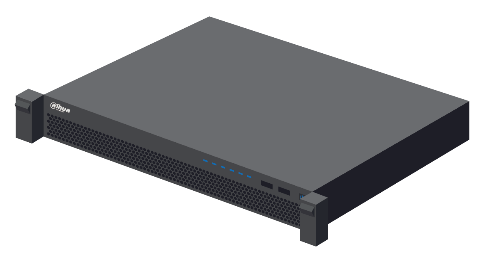 Process
Monitoring center
Non-contact temperature measurement
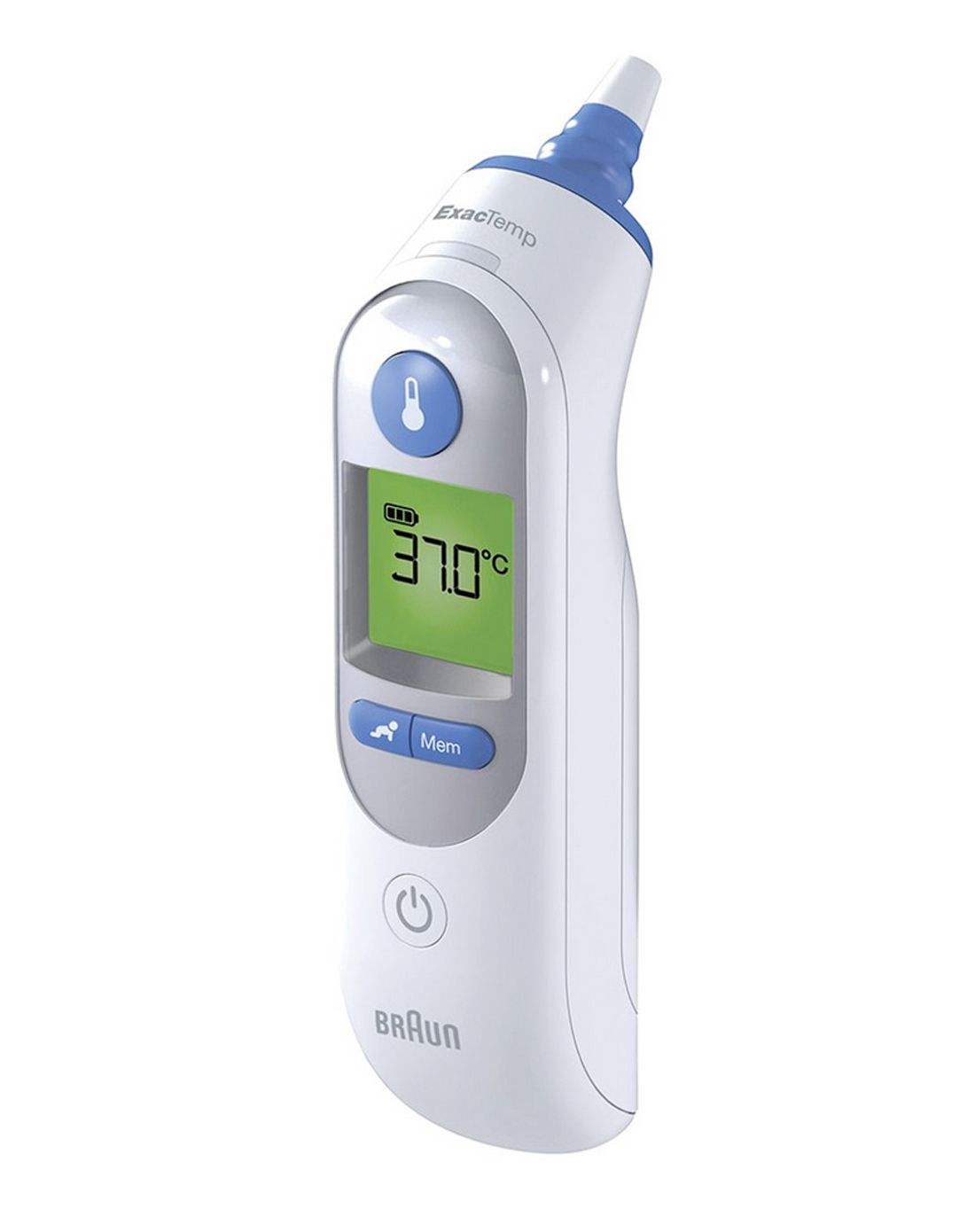 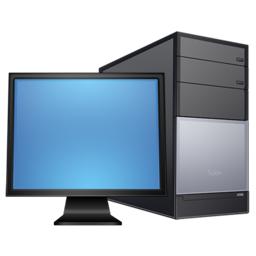 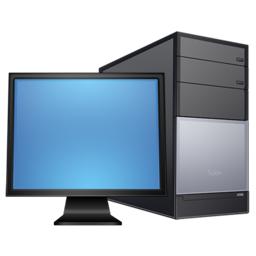 Manual review
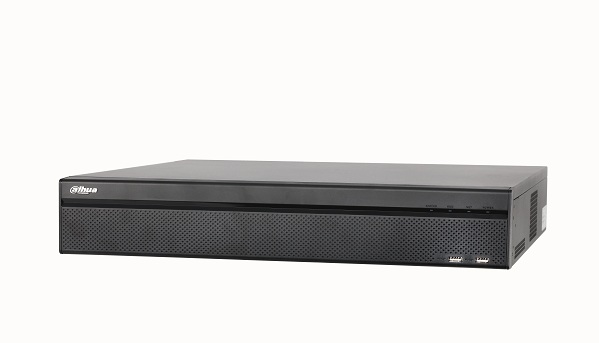 OR
NVR-5X-I
Dss express
Dss express
Abnormal confirmation
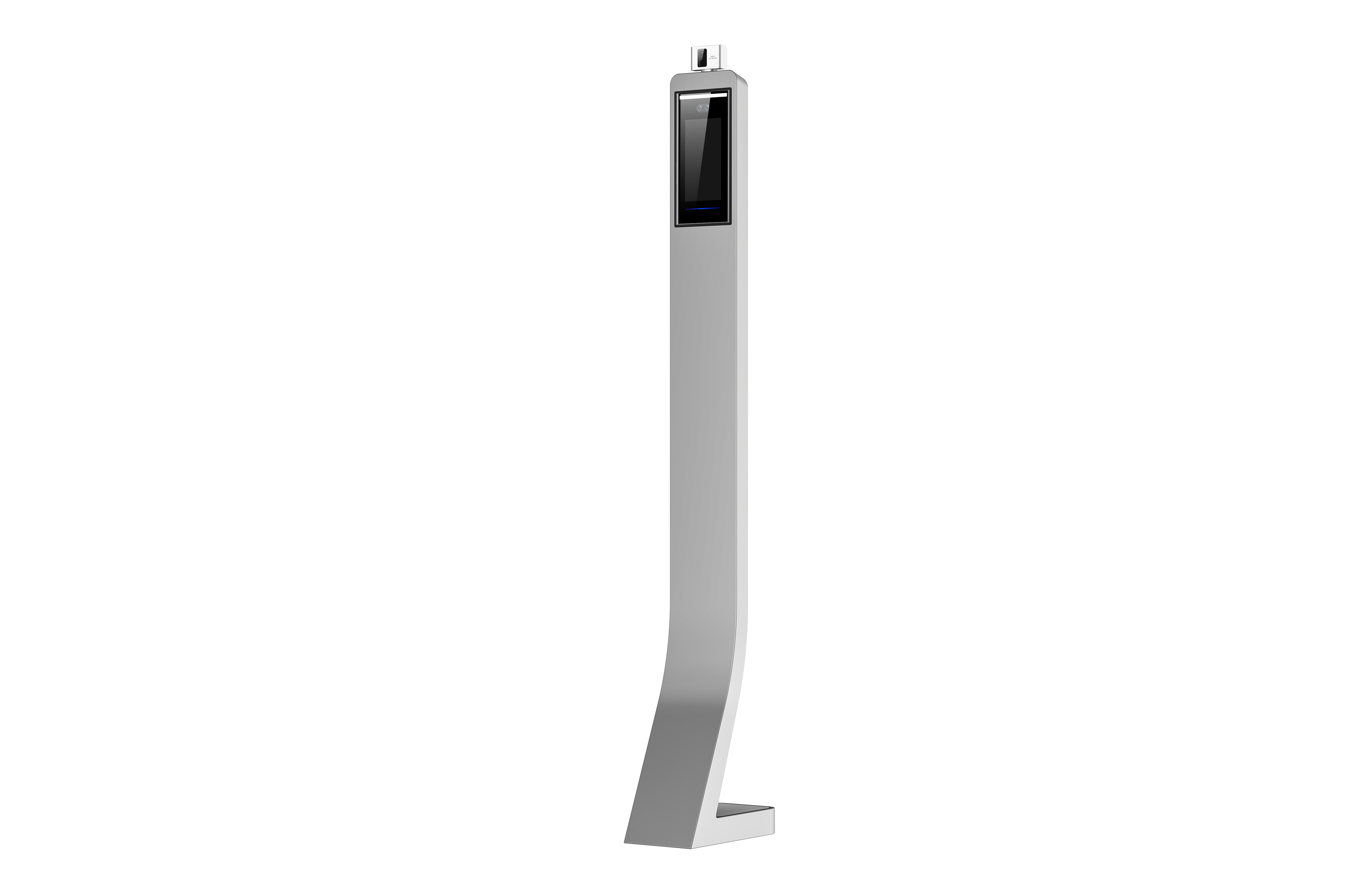 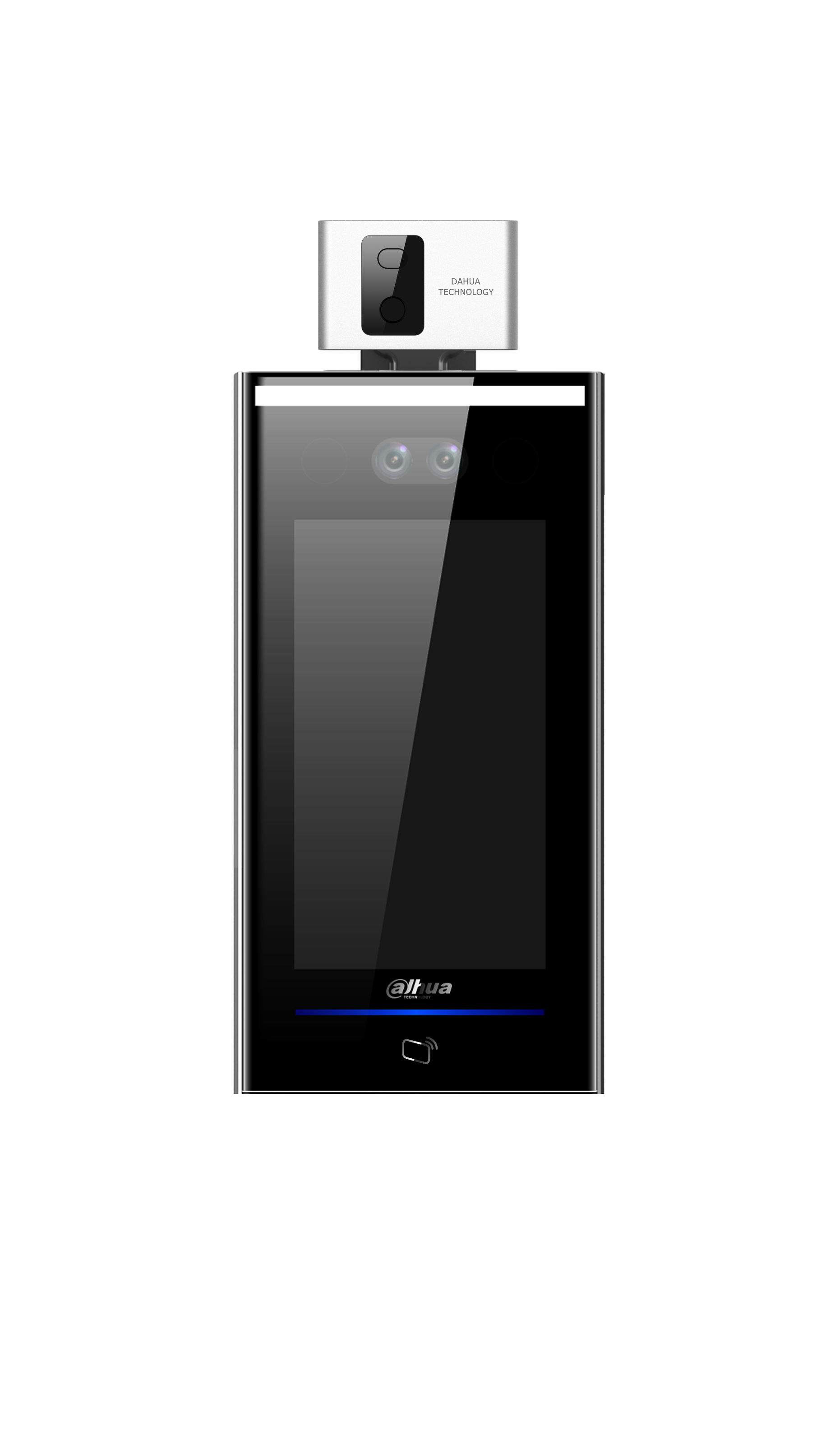 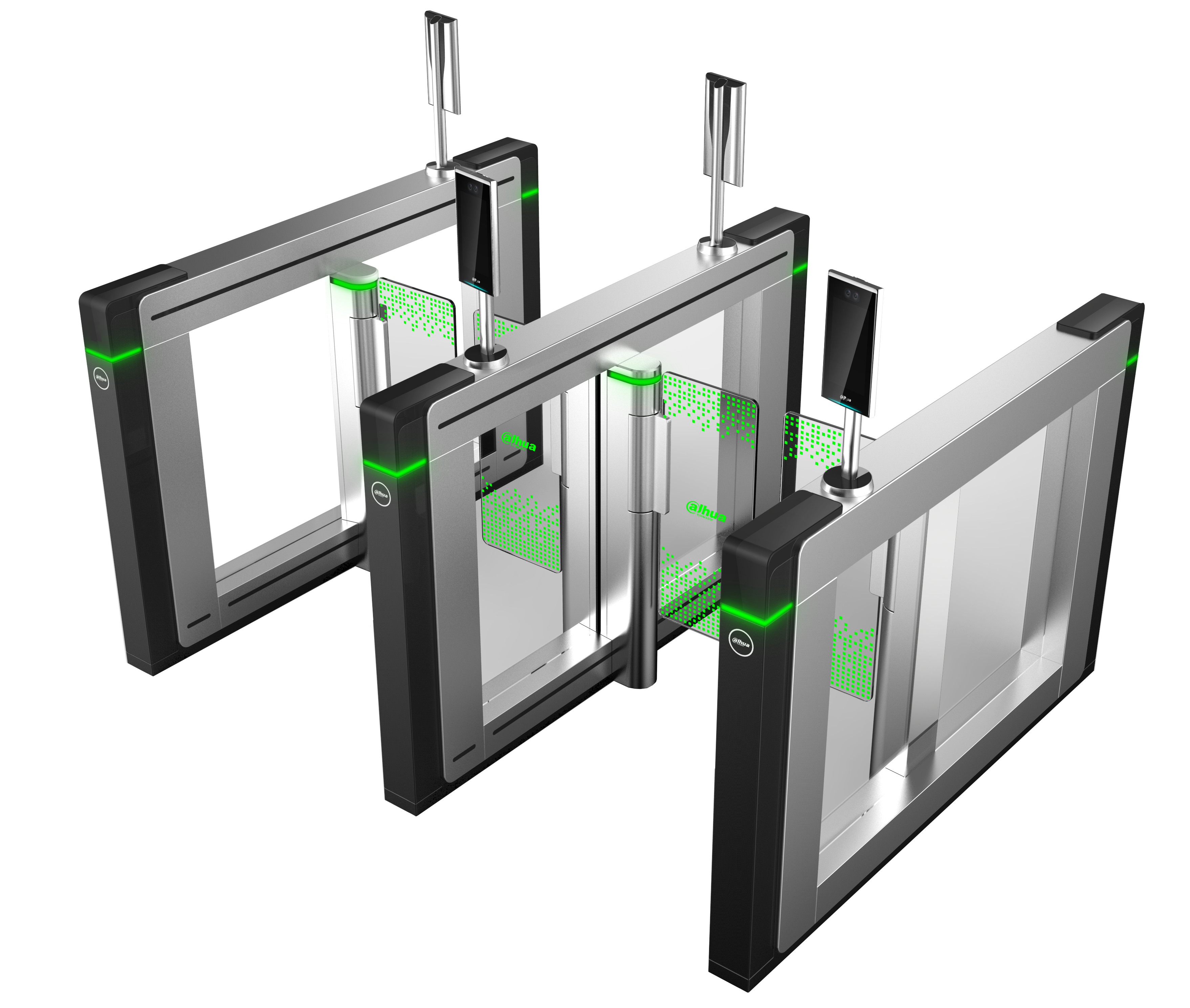 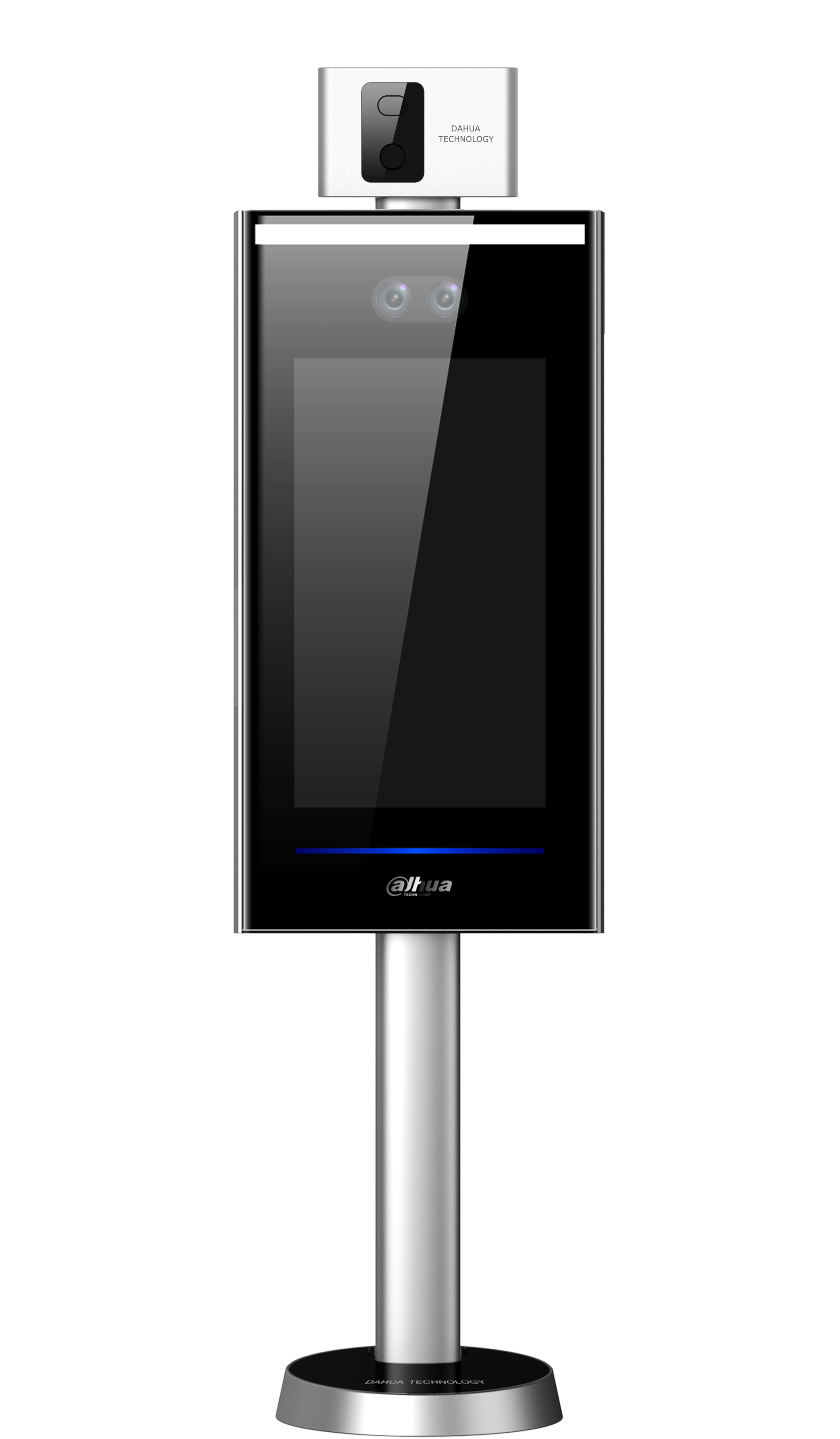 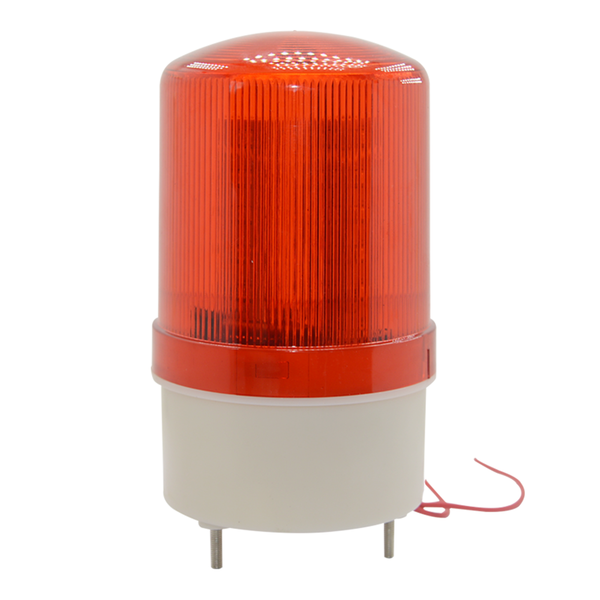 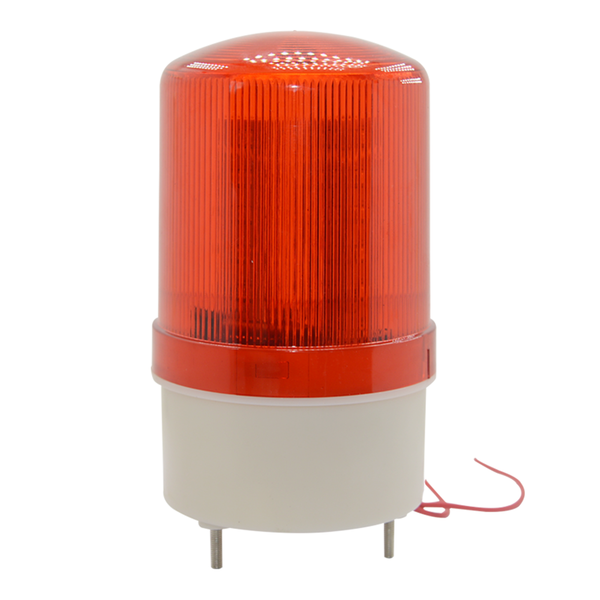 Activate emergency plan
ASI7213X-T1
ASI7213X-T1+ASF172X-T1
DHI-ASGB8xxX
DHI-ASI7223X-A-T1
standalone
turnstiles
Products
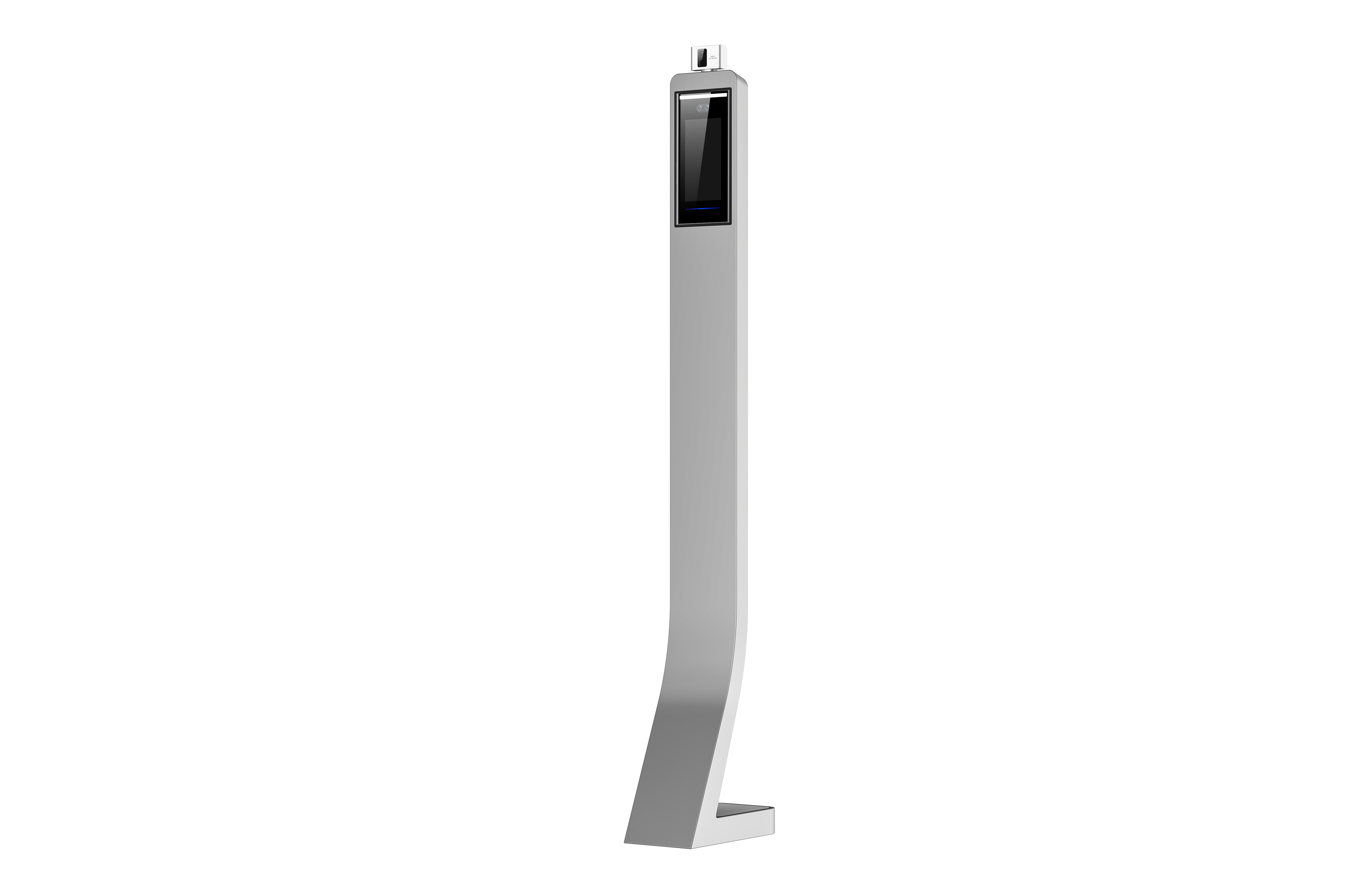 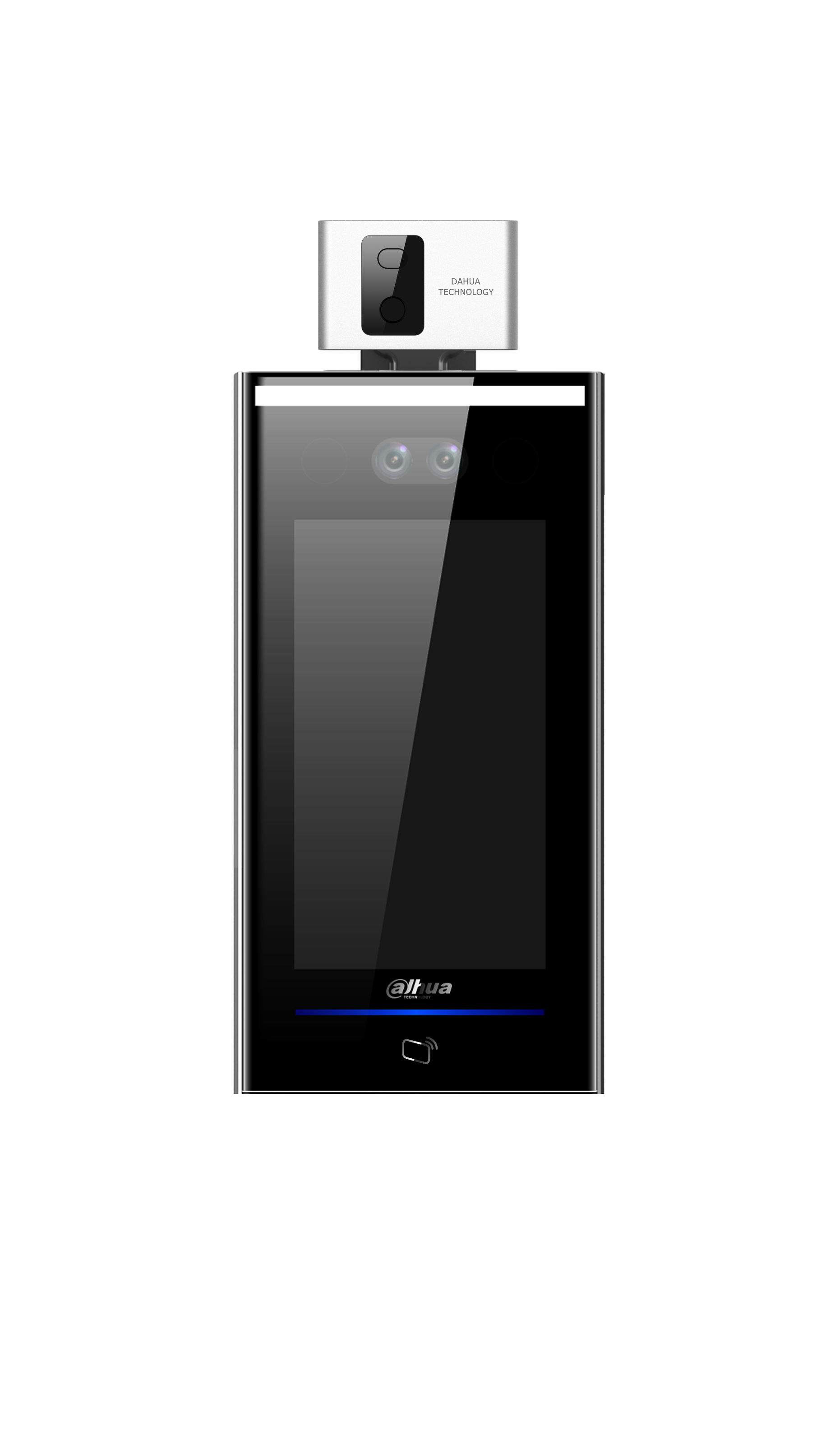 Temperature Monitoring and face recognition terminal
DHI-ASI7213X-T1
Temperature Monitoring and face recognition terminal
DHI-ASI7213X-T1 + DHI-ASF172X-T1
Features: temperature monitoring \ no contact 
7-inch touch screen
Ambient temperature range ：16°C~32°C
Temperature accuracy: ≤0.5℃ 
Temperature monitoring distance：0.3m ~ 1.8m
Sound prompt: Temperature abnormal alarm
Unlock Mode: Face/Card/Password
Features: temperature monitoring \ no contact 
7-inch touch screen
Ambient temperature range ：16°C ~ 32°C
Temperature accuracy: ≤0.5℃ 
Temperature monitoring distance：0.3m ~ 1.8m
Sound prompt: Temperature abnormal alarm
Unlock Mode: Face/Card/Password
[Speaker Notes: 加黑体，道闸加视场角]
Products
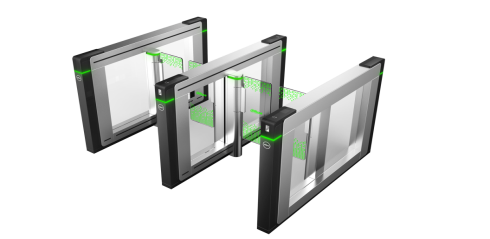 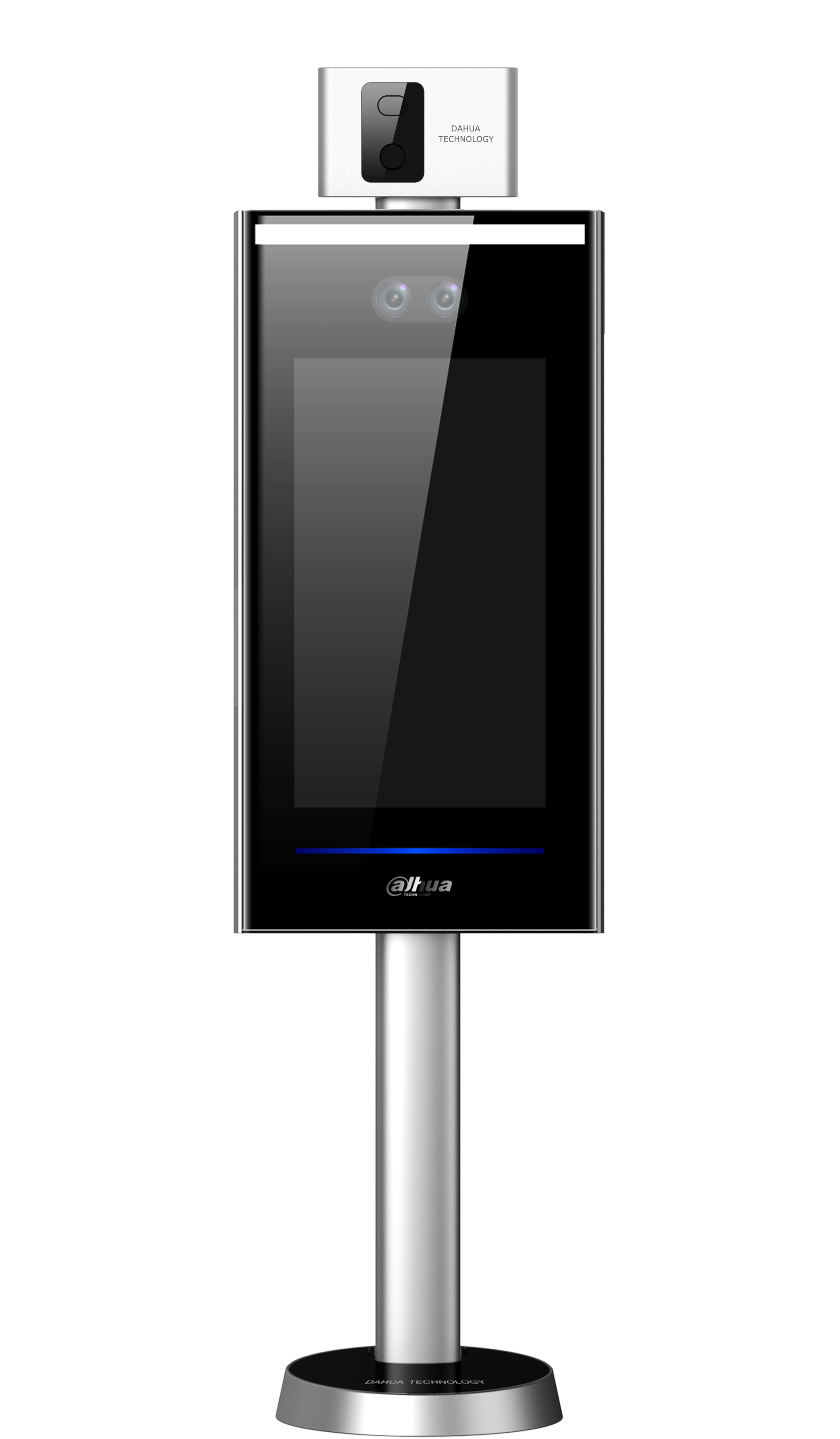 Turnstiles
DHI-ASGB810X
Temperature Monitoring and face recognition terminal
DHI-ASI7223X-A-T1
Features: temperature monitoring \ no contact 
7-inch touch screen
Ambient temperature range ：16°C ~ 32°C
Temperature accuracy: ≤0.5℃ 
Temperature monitoring distance：0.3m ~ 1.8m
Sound prompt: Temperature abnormal alarm
Unlock Mode: Face/Password
Features: security \ rapid transit \ durable 
Pedestal material：304 stainless steel, thickness 2.0mm
Motor type：Servo motor
IR Light Detectors: 30 pairs
Lane width ：600mm~1000mm
Barrier material: Acrylic glass
Power: AC 100-240V/50~60HZ
[Speaker Notes: 加黑体，道闸加视场角]